OPZ   IN MPZ VSESLOVENSKO PETJE S SRCI
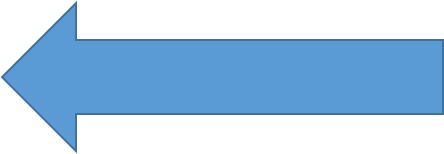 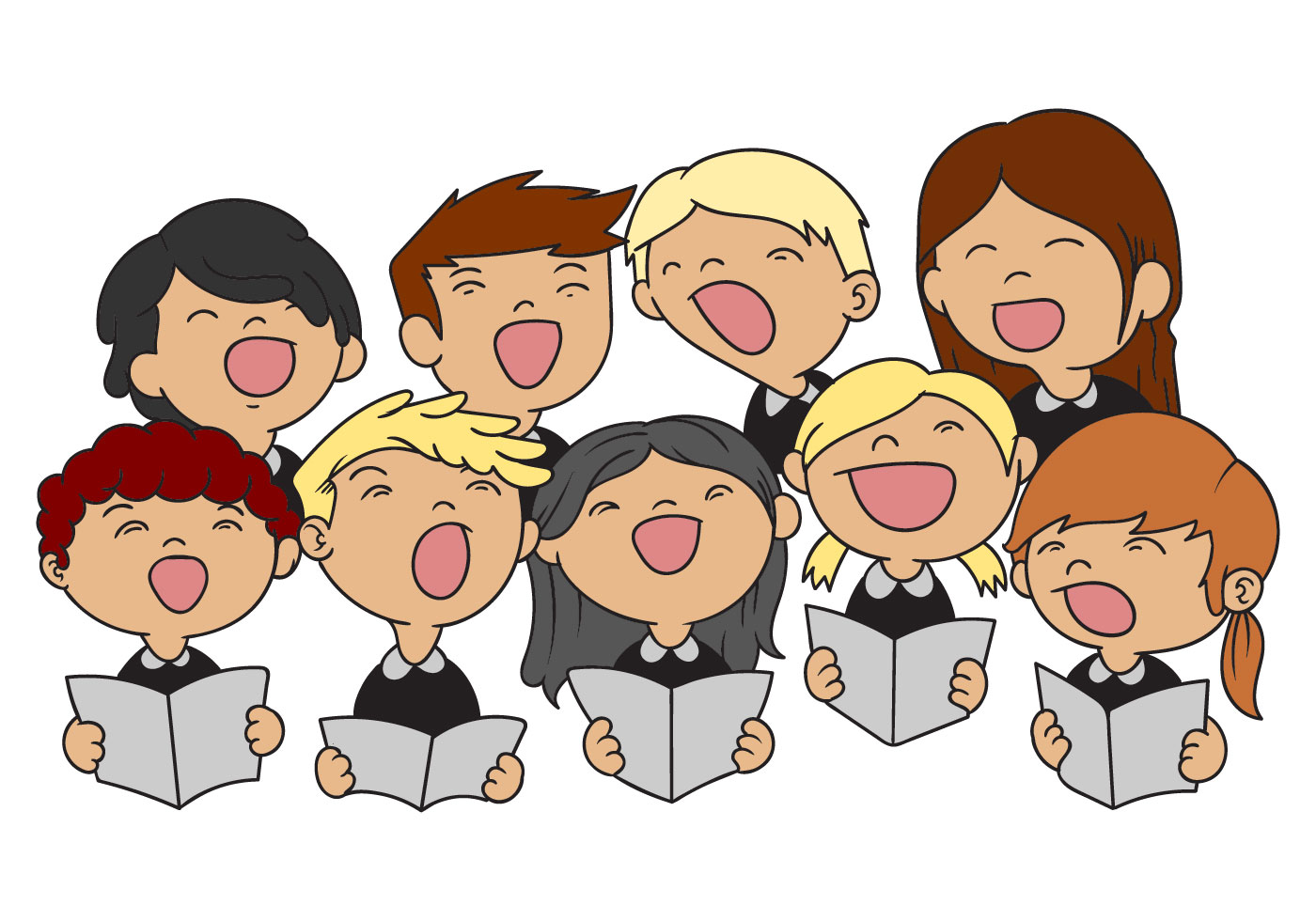 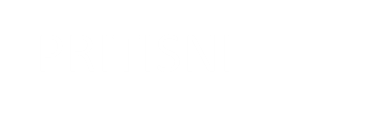 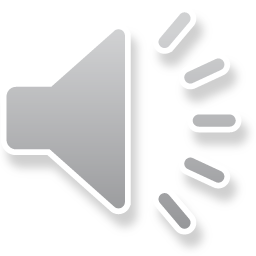 (23. 4. 2020)
KDAJ?
V ČETRTEK 23. 4. 2020 MED 10. IN 11. URO
KJE?
NA TVOJEM DOMU (BALKONU, VRTU …)
KAJ?
ZDRAVLJICA

 LIPA ZELENELA JE
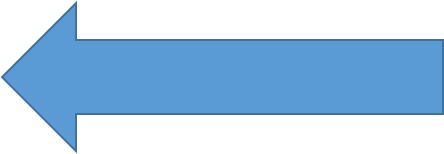 KLIKNI NA POVEZAVO
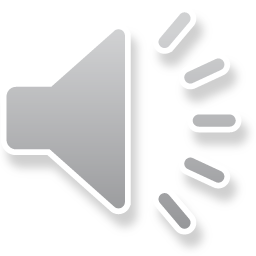 PEVSKI POZDRAV. 
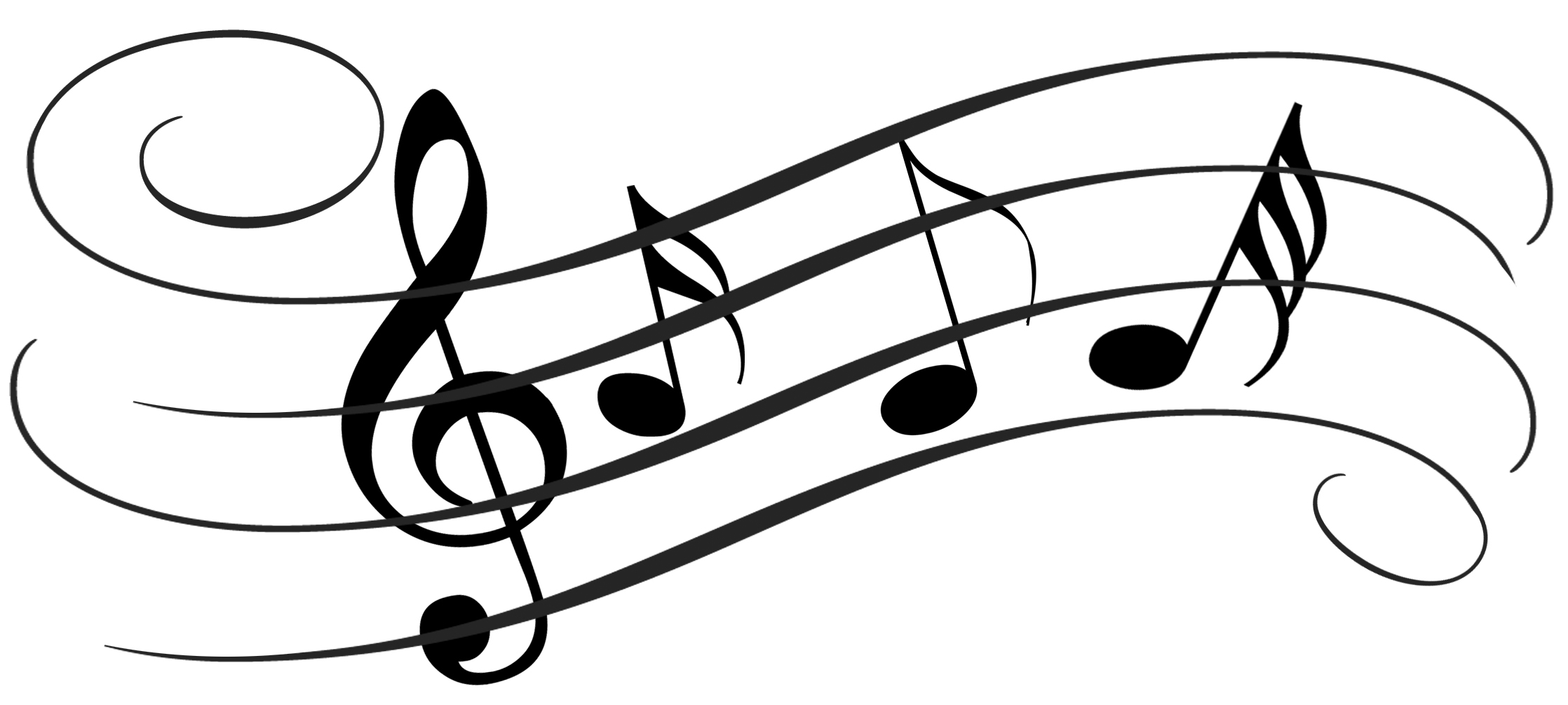 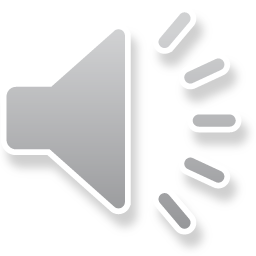 UČITELJICI SIMONA IN ANJA